Проектная деятельность. Рекомендации для учащихся
Иванов Сергей Анатольевич, руководитель Свердловского регионального отделения ОО «Центр гуманной педагогики заместитель директора по НМР  лицея № 3 г. Екатеринбурга, 
кандидат педагогических наук
Актуальность проекта
Может быть обусловлена:
Значимостью для общества
Интересом автора проекта
Новизной исследования
Исследовательский характер работы
Соблюдается, если результат проектной деятельности не очевиден в начале работы.
Признак исследовательского характера работы – наличие гипотезы проекта
Самостоятельность работы над проектом
Представленные в работе материалы позволяют сделать вывод об активном участии автора в проведении исследования и подготовке проектной работы
Структурированность печатного варианта проекта
В работе имеются разделы в соответствии с требованиями:
Титульный лист
Содержание
Введение
Теоретическая часть
Практическая часть
Заключение
Качество теоретической части исследования
Наличие обзора источников информации по теме исследования (допускаются Интернет-источники), наличие ссылок на источники, культура цитирования.
Качество практической части исследования
Соблюдение и корректность методики исследования, описание хода и полнота исследования
Культура оформления печатного варианта проекта
Печатный вариант проекта должен быть оформлен в соответствии с требованиями, иллюстративный материал (рисунки, таблицы, графики, диаграммы) подписан.
Глубина тематики проекта
В работе приветствуется использование информации, выходящей за рамки школьной программы
Результативность работы
Адекватность выводов целям и задачам исследования
Новизна (оригинальность) тематики и полученных результатов
Если тема проекта и полученные результаты отличаются оригинальностью, новизной
Иллюстративность
Наличие фотографий, графиков, диаграмм, таблиц
Интегративность
Связь различных источников информации и областей знаний и ее систематизация в единой концепции проектной работы
Креативность
Новые оригинальные идеи и пути решения, с помощью которых автор внёс нечто новое в контекст современной действительности
Апробация
Распространение результатов и продуктов проектной деятельности на уровне группы людей или социума
Практическая, социальная значимость
Значимость (востребованность, применимость) результатов исследования на уровне группы людей (класса, школы, друзей, единомышленников) или на уровне социума
Наличие собственного продукта (помимо печатной работы и презентации)
Видеофильм, видеоролик, макет, модель, изделие, интернет-продукт и др.
Культура выступления
Логичность, выстроенность выступления

Качество ответов на вопросы

Качество демонстрационного материала (презентации) 

Чёткость выводов, обобщающих доклад (выступление)

Свободное владение материалом работы
Типичные ошибки в исследовательских работах школьников
Неудачный выбор темы исследования
Некорректное название работы
Неправильная формулировка цели и задач исследования
Выполнение работы на единичных индивидах, отсутствие контрольной группы.
Отсутствие статистической обработки результатов.
Отсутствие обсуждения результатов, некорректная интерпретация результатов.
Неграмотная формулировка выводов.
Неправильное оформление списка использованных источников информации
Отсутствие ссылок на источники информации в тексте работы
Некорректные названия проектов
Быстрое питание – скорое заболевание.
Курильщик – сам себе могильщик.
От жажды умирая над ручьем (фитоиндикация качества воды)
Мои сияющие глазки.
Заливается звонок – начинается урок
Арахис в роток – здоровья лоток
Затаился ли свинец?
Влияние атомных станций на здоровье человека.
Исследование белок Таймыра.
Исследование состояния воздуха.
Проблемы веса.
Список использованных источников информации
Подразделяется на 2 раздела: литература и интернет-ресурсы
Составляется по по алфавиту.
Должны быть все выходные данные источника.
Для электронных источников – то же самое, а не только координаты сайта.
Секции исследовательского направления конкурса (3-7 кл.)
Экология и охрана природы (включая экологию человека); 
Биология;
Медицина и здоровье человека; 
Химия;
Физика;
Краеведение (с обязательным включением исследований природы);
Интегрированные проекты по изучению природы (сочетающие  знания, получаемые детьми на нескольких предметах; возможно сочетание естественнонаучных и гуманитарных знаний).
«Философия природы» – творческое направление конкурса(для 3-11 классов)
«Тот, кто познаёт природу не через идею любви никогда не постигнет её законов»
Фридрих Шлегель (немецкий писатель, философ, поэт)
Философия природы – творческое направление конкурса
В работах, представленных на данное направление, может содержаться:
- осмысление, эмоциональное восприятие и творческое представление эстетики и духовного потенциала природы; 
- философское осмысление экологических проблем, взаимоотношений человека (человечества) и природы в творческом представлении.
презентация собственных рисунков, фото и видеоматериалов, литературных произведений и других творческих продуктов.
Правила оформления тезисов
Поля стандартные (левое – 3 см., правое – 1,5 см, верхнее и нижнее – по 2 см.), 
Шрифт Times New Roman, кегль 14, междустрочный интервал – 1, выравнивание текста по ширине, абзацный отступ – 1,25 см, страницы не нумеруются.
Объём тезисов  - не более 3-х страниц.
Иллюстративный материал не публикуется.
Тезисы должны отражать содержание введения, основной части и выводы по работе и не должны содержать стилистических и грамматических ошибок.
Тезисы, представленные с нарушением требований, не публикуются.
Спасибо за внимание!
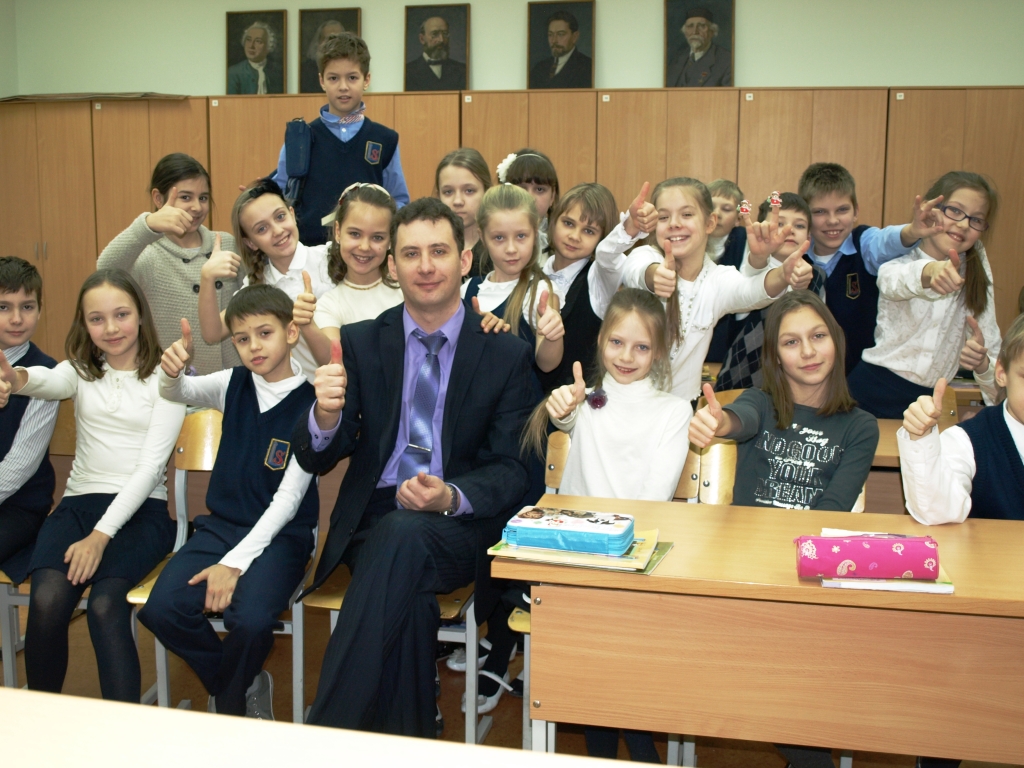